4th grade field trips
2015-16
The places we’ll go!
free for all students
Hoover Dam
Red Rock Conservation Area
Lake Mead Recreational Area
Philharmonic
self-funded
So. NV ghost towns
Ash Meadows wildlife refuge & Death Valley
Carson City & Virginia City
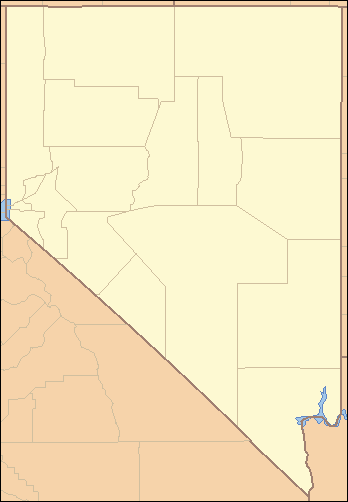 Carson CityVirginia City
ghost towns
Death Valley
Lake Mead
Red Rock
Hoover Dam
all students included
tentative times of the year
Hoover Dam—end of April
Lake Mead Recreational Area*—after Spring Break
Red Rock Conservation Area*—Fall 2015

*thanks to the Every Kid in a Park program from the National Park Service
self-funded
Southern Nevada
$60 per person
March 31 – April 1*
Day 1: Ghost towns
Day 2: Ash Meadows & Death Valley
Northern Nevada
$320/student $340/chaperones
May 24 – 25*
Day 1: Carson City
Day 2: Virginia City
*tentative prices & dates
Southern Nevada
Ghost towns
Goldfield, Gold Point, Beatty, and Rhyolite

Outdoors areas
Ash Meadows National Wildlife Refuge
Death Valley, California
Tentative Itinerary
Day 1
7 a.m.		leave Nate Mack
10 a.m.		tour Goldfield
1:30 p.m.	tour Gold Point
3 p.m.		tour Rhyolite
5:30 p.m.	return to Nate Mack

Day 2
7 a.m.		leave Nate Mack
9:30 a.m.	tour Ash Meadows National Wildlife Refuge
1:30 p.m.	tour Death Valley National Park
5:30 p.m.	return to Nate Mack

anticipated cost: $60 per person
Northern Nevada
Carson City
Legislature, Supreme Court, Capitol offices, Nevada State Museum, Stewart Indian School
Virginia City
Fourth Ward School, Chollar Mine, Goldstamp Mill, V & T Railroad
Tentative Itinerary
Day 1—Carson City:
5:30 a.m.	meet at McCarran airport
9 a.m.		tour Legislature, Supreme Court, Capitol, state museum
2 p.m.		tour Stewart Indian School
5:30 p.m	.	dinner and overnight in Reno
Day 2—Virginia City:
9 a.m.		tour 4th Ward School, Goldstamp Mill, Chollar Mine
11:30 a.m.	V & T Railroad lunch tour to Gold Hill
2 p.m.		walking tour of Virginia City
6 p.m.		dinner in Reno
9 p.m.		return to McCarran airport			estimated cost: $320/student
													       $340/chaperone
Where do I sign up?
Fill out the forms for free trips
Chaperone information will be sent closer to the trip date
Make deposits to save NoNV spot by Oct. 29
Fundraiser—40% goes to NoNV, then SoNV
Cookie Dough sales in January—40%
Payment for SoNV starts in February